ЈОСИФ - ЊЕГОВ  ЖИВОТ2. дио
Православна  вјеронаука 2. разред
Трговци су продали Јосифа у Египат фараоновом заповједнику, који га је одвео на двор владара. 
Због лажи заповједникове жене, Јосиф је осуђен и бачен у тамницу.
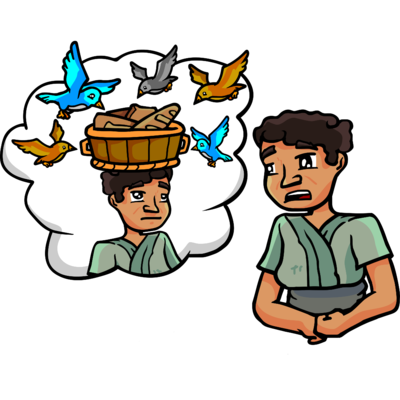 Тамо је протумачио сан двојици  фаронових  слуга, који су такође  били у затвору. Када је један од њих ослобођен, рекао је фараону да у затвору постоји човјек  који  зна  тумачити снове.
Фараон је позвао Јосифа и испричао му свој необичaн сан.
Сањао је седам дебелих крава које је појело седам мршавих крава и опет су остале мршаве.
Јосиф је рекао фараону да слиједи седам родних година а затим седам гладних година.
Фараон је поставио Јосифа за заповједника да сакупља храну за гладне године.
Јосиф је добијени посао добро урадио.
ДОМАЋА ЗАДАЋА:
Одговори на питања у уџбенику на страни 42 и у радној свесци на страни 24!